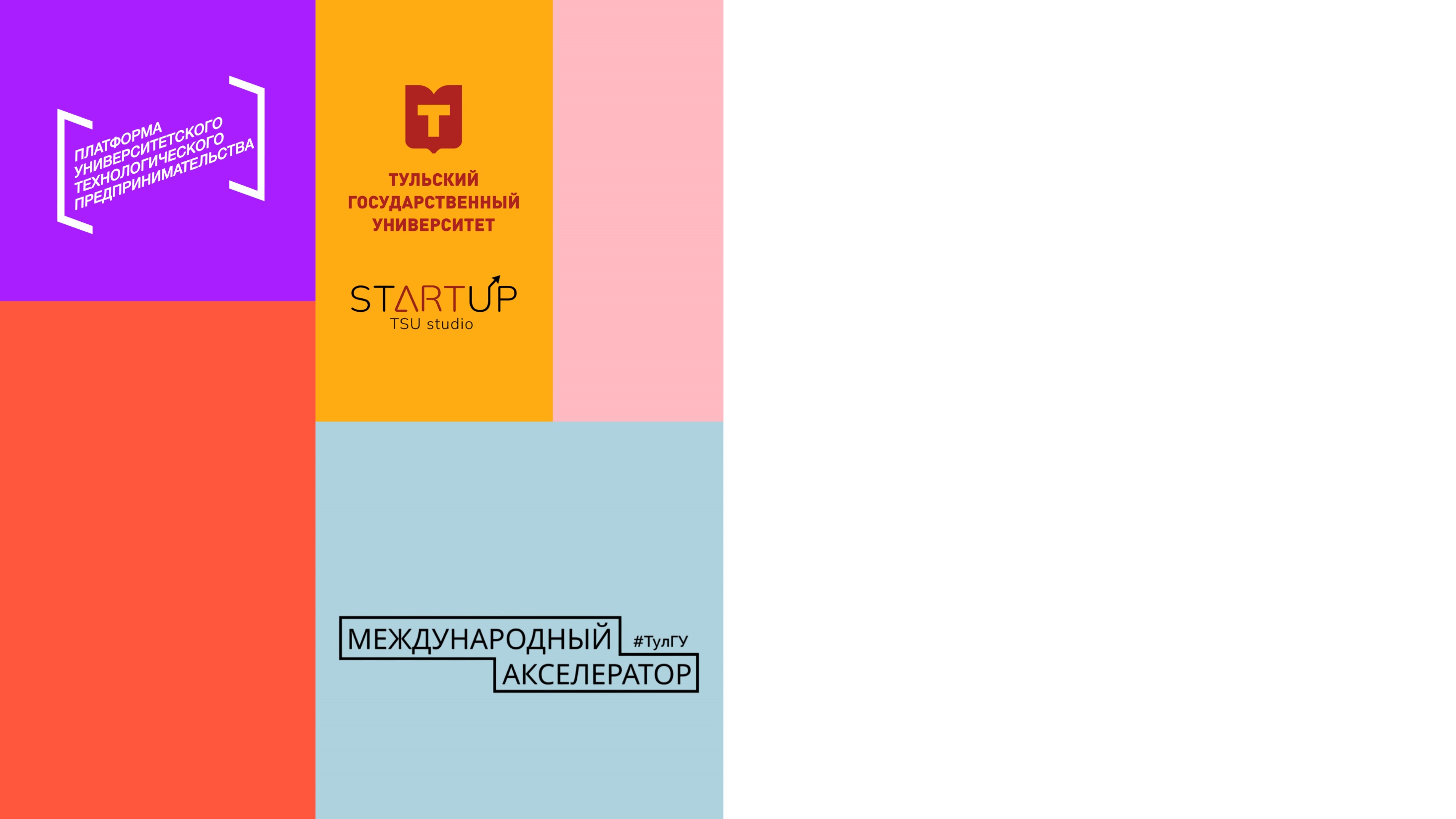 Мой интерактивный студенческий
Журавлёв Игорь Александрович
АКТУАЛЬНОСТЬ ПРОЕКТА (ПРОБЛЕМАТИКА)
Объединение и структурирование разобобщенной информации.
Решение проблемы долгого поиска нужной информации по различным сайтам, группам.
Студенты.
Студенты.
№
2
Инновационность проекта (идеи)
Данная программа представляет собой сборник структурированной информации. Электронная копия студенческого, расписание пар с выбором фильтров, для более быстрого поиска нужного, раздел с секциями и информацией о них, новостная лента с важными событиями в институте.
№
3
АНАЛИЗ СИТУАЦИИ. АНАЛОГИ И КОНКУРЕНТЫ
1. В данный момент аналогичных приложений нет.

2. В данной программе вся информация будет логически структурирована и подстроена под пользование студента.

3. В существующих приложениях для ВУЗов бывает сложно найти нужную информацию и порой каких то данных не хватает.
№
4
БИЗНЕС-МОДЕЛЬ
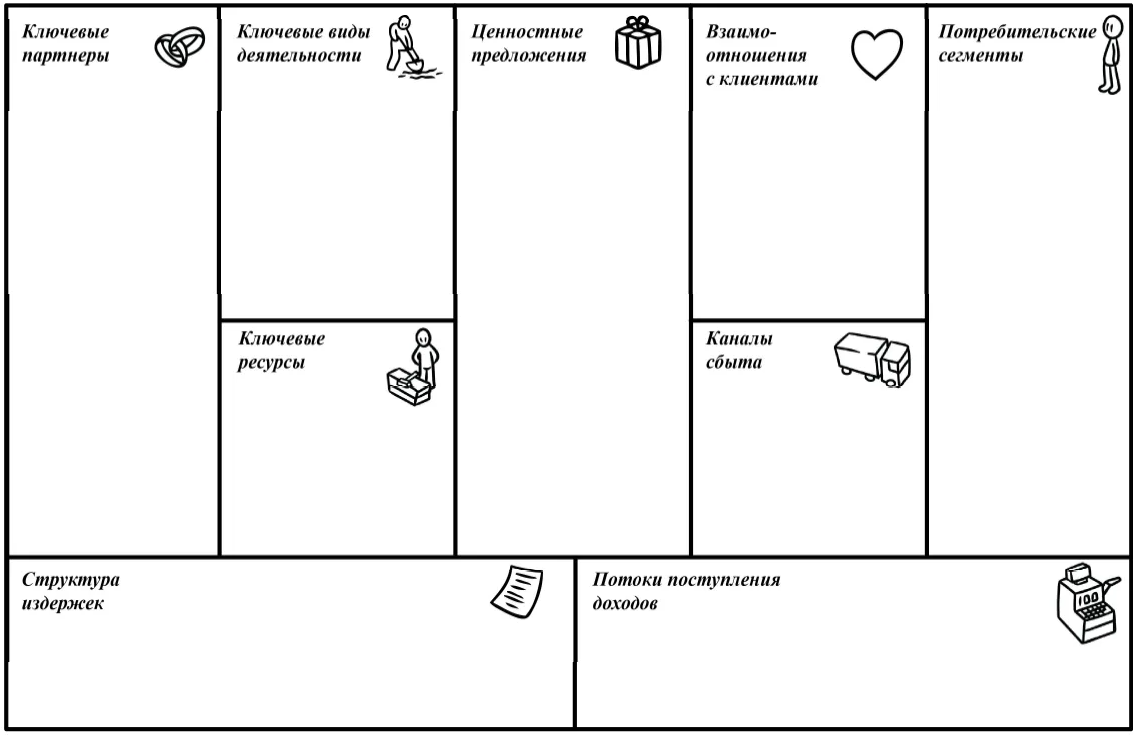 Госуслуги (для электронного студенческого билета) Сайт университета ( для расписания)
Деятельность направленная на разработку и реализацию
Студенты
Удобство, отсутствие конкуренции
Персональная поддержка, автоматизи-рованное обслуживание
Персонал, финансовые ресурсы. интеллектуальные ресурсы.
Содержание сервера. З/П сотрудникам тех. поддержки
№
5
ПЛАН ДАЛЬНЕЙШЕЙ РЕАЛИЗАЦИИ ПРОЕКТА
(ОРГПРОЕКТ)
Продукт находиться на стадии самой идеи его создания.

2. Совершенствование программы и продвижение её в массы.
  
3. Продукт будет реализован на собственные средства. 
 
4.Программист для создания программы, дизайнер для оформления программы.
№
6
КОМАНДА ПРОЕКТА
Пункт 7 паспорта стартап-проекта
№
7
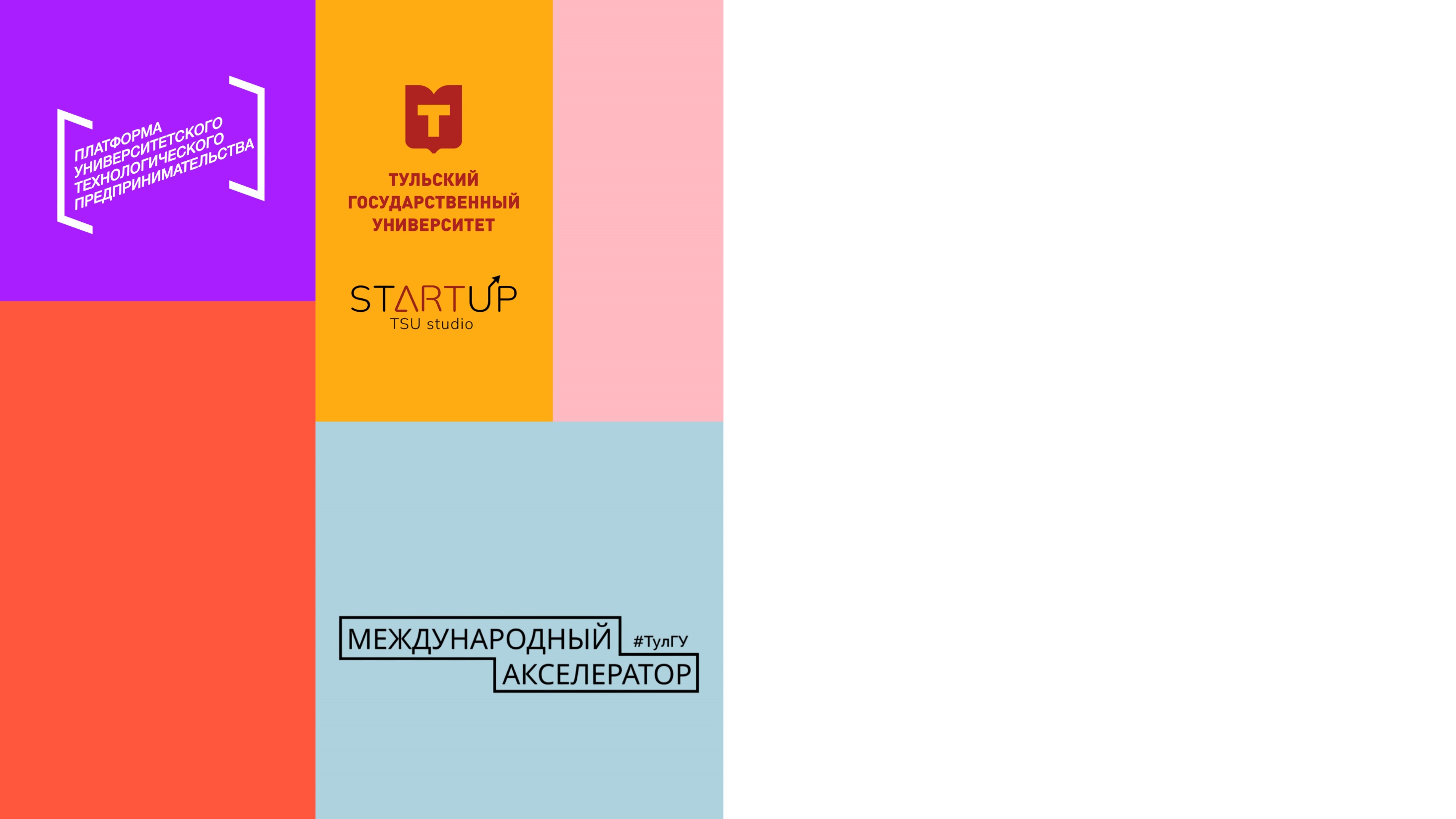 ФИО
Фото
Спасибо 
за внимание!
Почта


Телефон +79029026819